español, con Quique
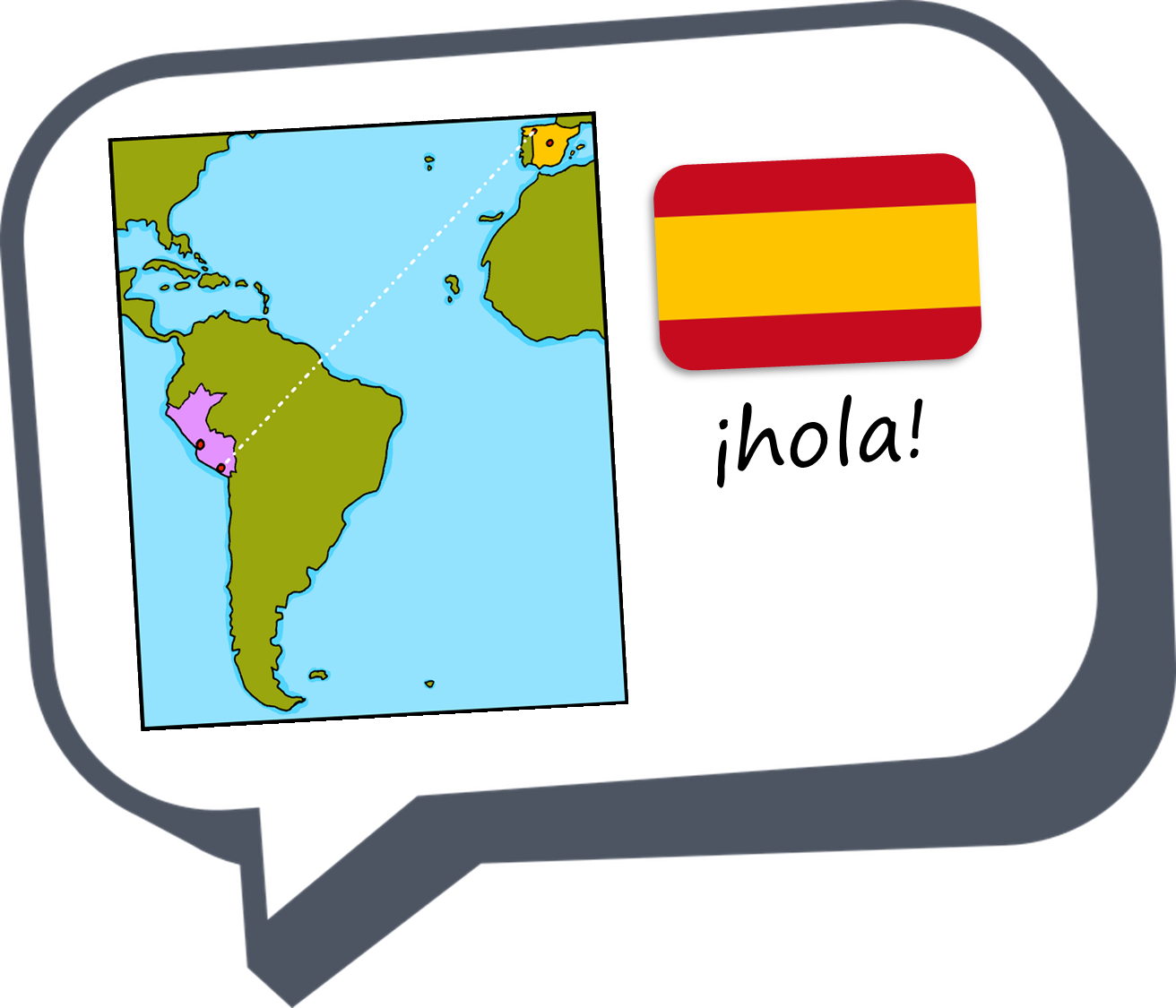 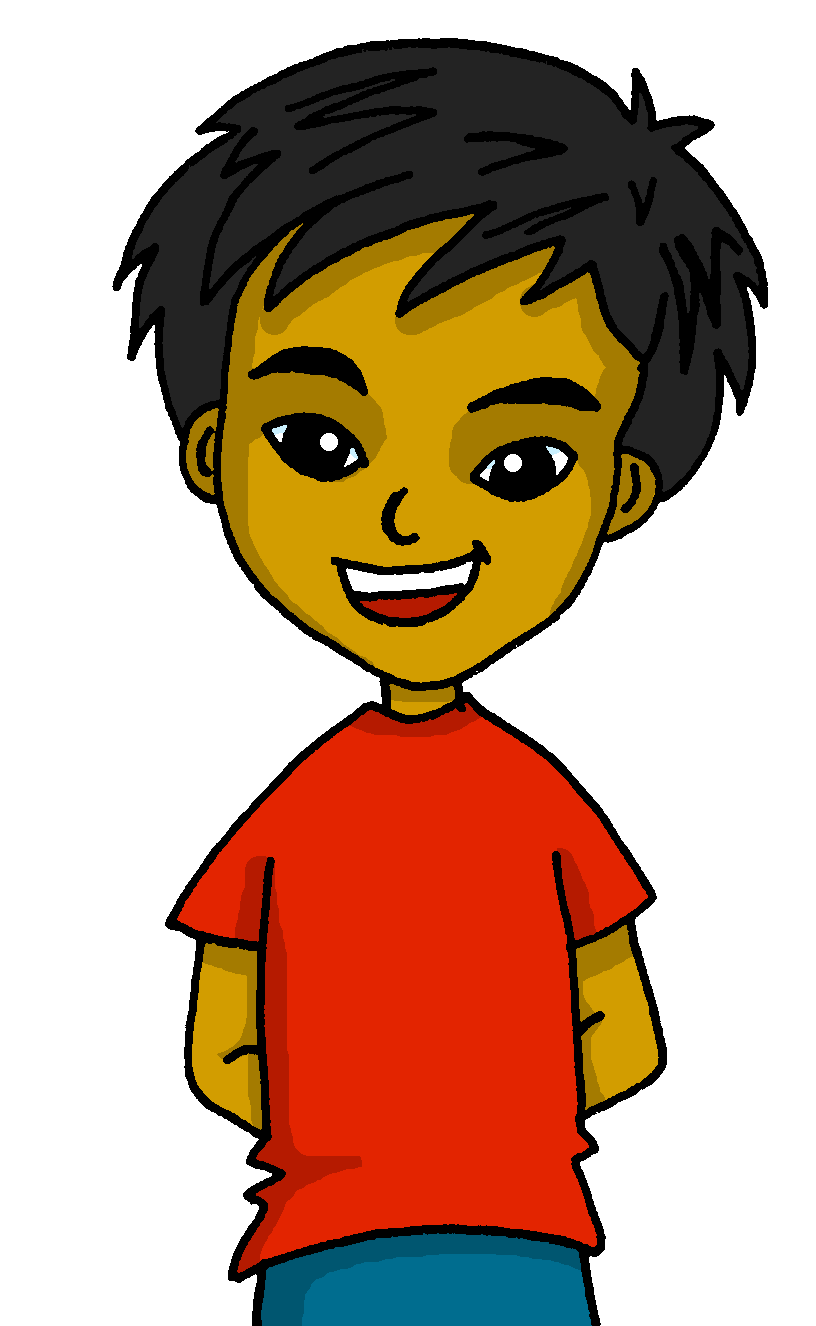 Saying what I and others do
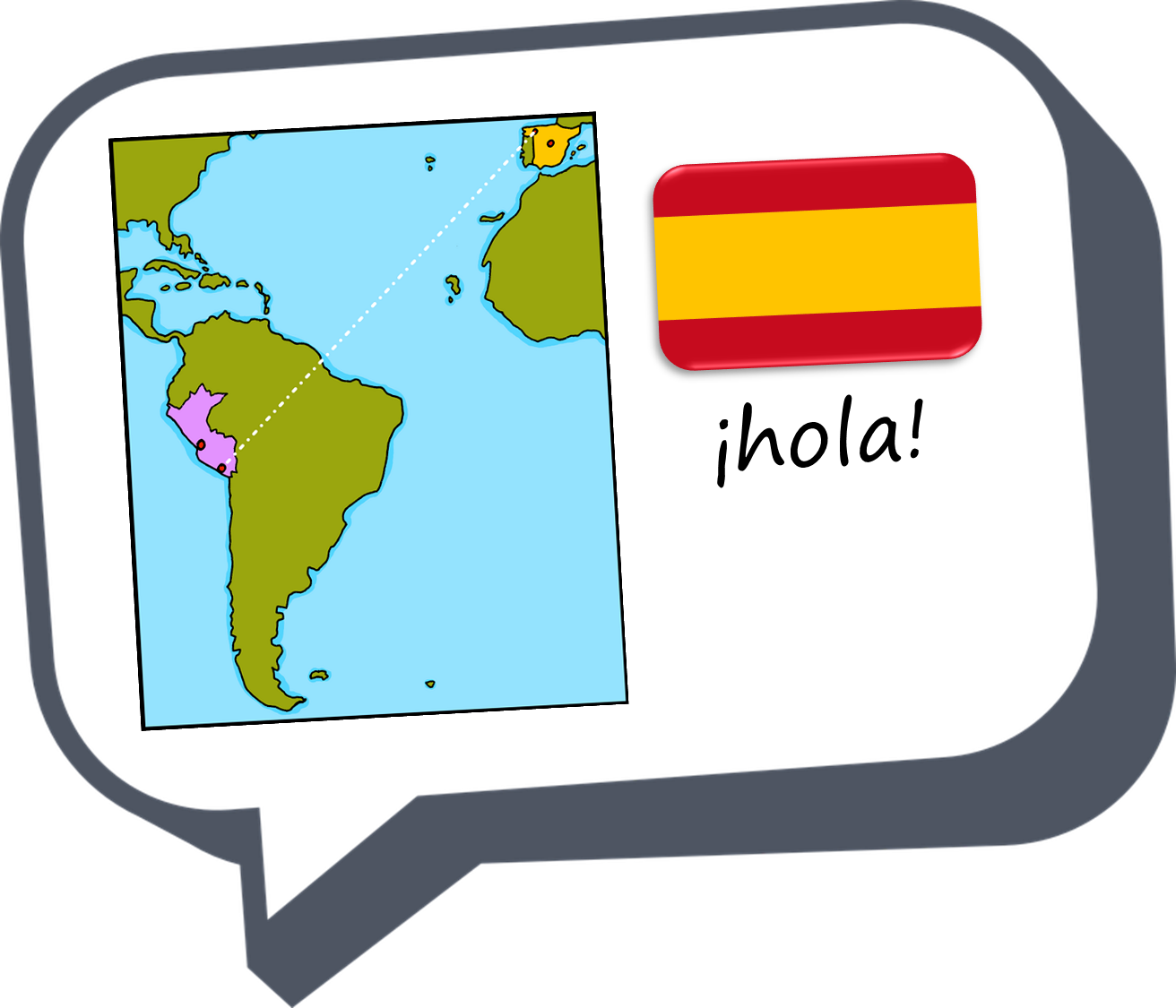 El club de leer
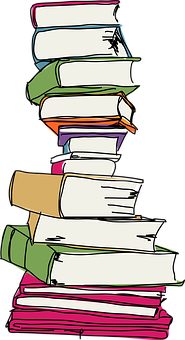 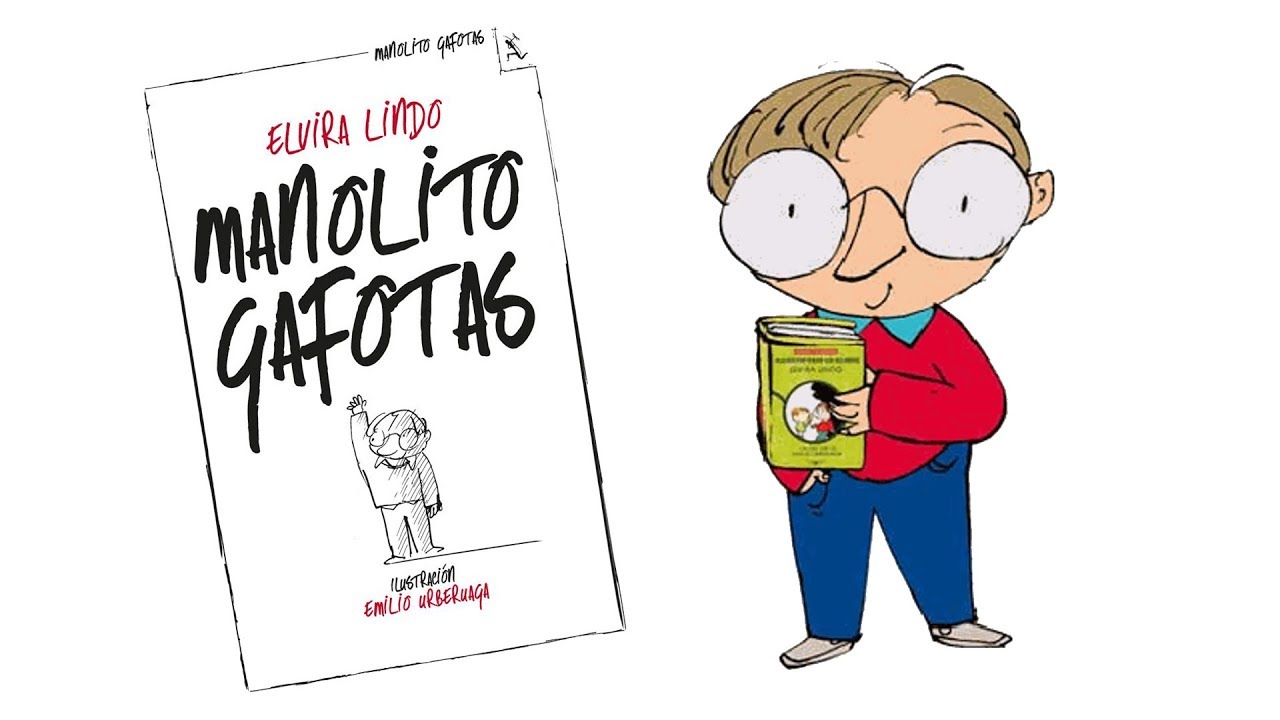 amarillo
- -er verbs: I vs. s/he
- SSC [ca] [co] [cu] vs. 
          [ga] [go] [gu]
[Speaker Notes: Artwork by Steve Clarke. All additional pictures selected are available under a Creative Commons license, no attribution required.

Manolito Gafotas – Illustration by Emilio González Urberuaga

The frequency rankings for words that occur in this PowerPoint which have been previously introduced in the resources are given in the SOW (excel document) and in the resources that first introduced and formally re-visited those words. 

For any other words that occur incidentally in this PowerPoint, frequency rankings will be provided in the notes field wherever possible.

SSC: cama [609] cosa [69] cucaracha [>5000] ganar [295] lago [2151] gusano [4217]
Vocabulary: aprender [428] leer [209] carta [627] noticia [859] revista [920] español [262] inglés [583]  de2 [2] 
Revisit 1: visitar [792] iglesia [437] mamá [675] museo [1114] papá [865] parque [1354] plaza [806] con [14] 
Revisit 2: qué [50] día [65] lunes [1370] martes [3101] miércoles [1816] jueves [1650] viernes [1259] sábado [1179] domingo [693] 

Glossed words: bailar [1323] cantar [717] gemela [>5000]  él [9] ¿quién? [132] 


Source: Davies, M. & Davies, K. (2018). A frequency dictionary of Spanish: Core vocabulary for learners (2nd ed.). Routledge: London]
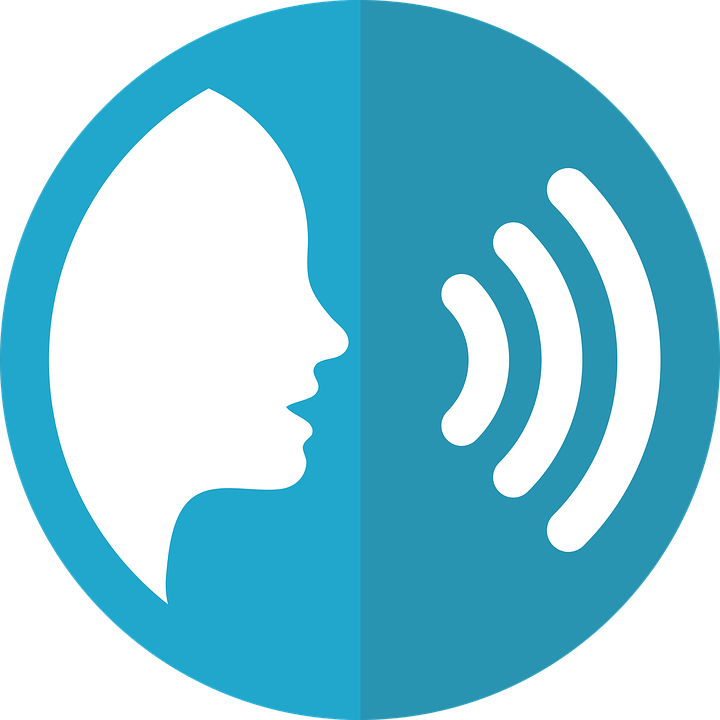 [ca]
cama
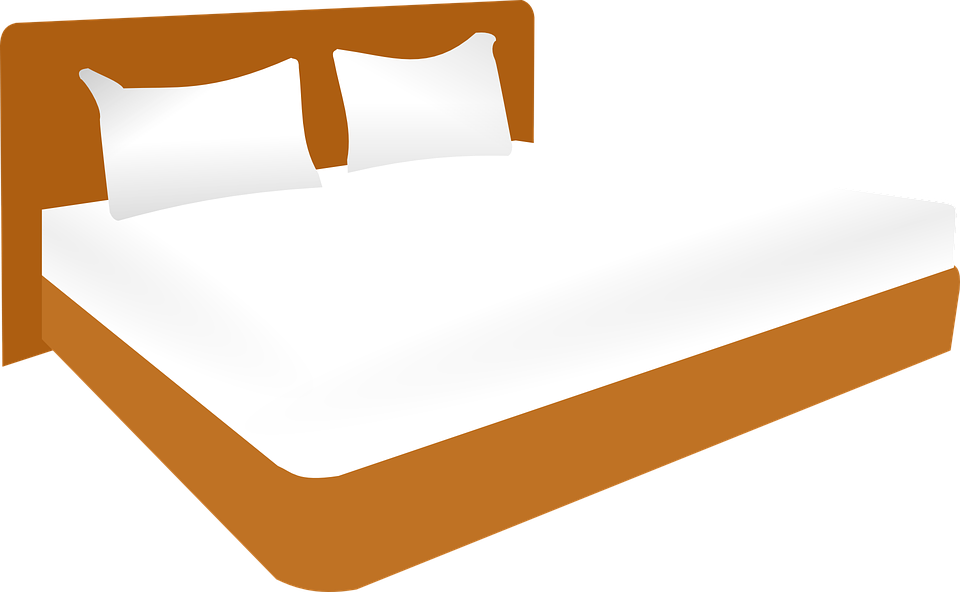 pronunciar
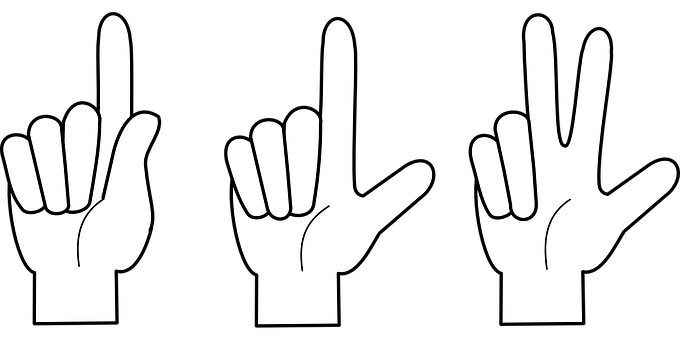 [co]
contar
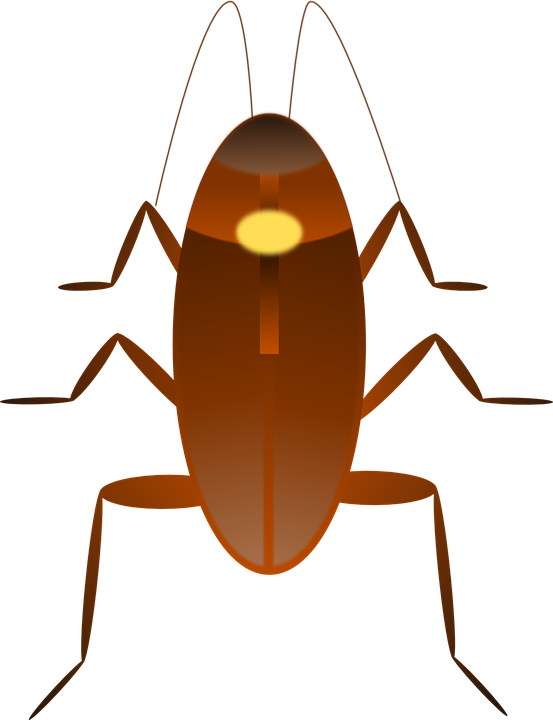 [cu]
cucaracha
[Speaker Notes: Timing: 1 minute

Aim: To apply SSC [a] [o] [u] in combination with [c]

Procedure:
Click to trigger [ca] and get students to repeat. Click to bring the image too.
Bring [co] and [cu] and get students to apply their understanding of [c] + [o] / [u] in combination]
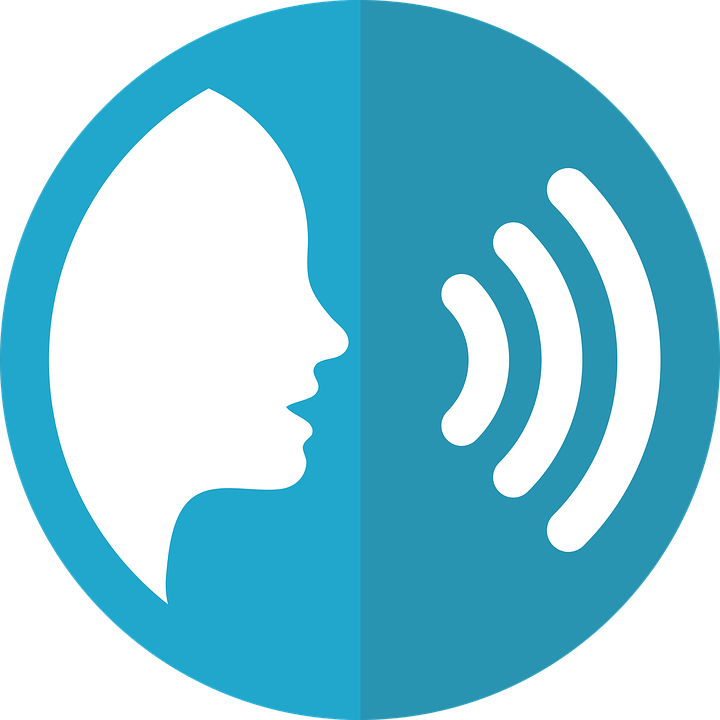 [ga]
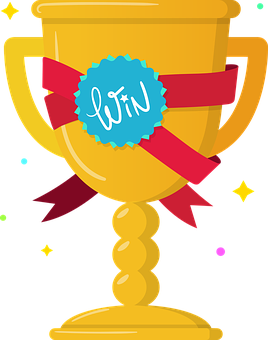 ganar
pronunciar
[go]
lago
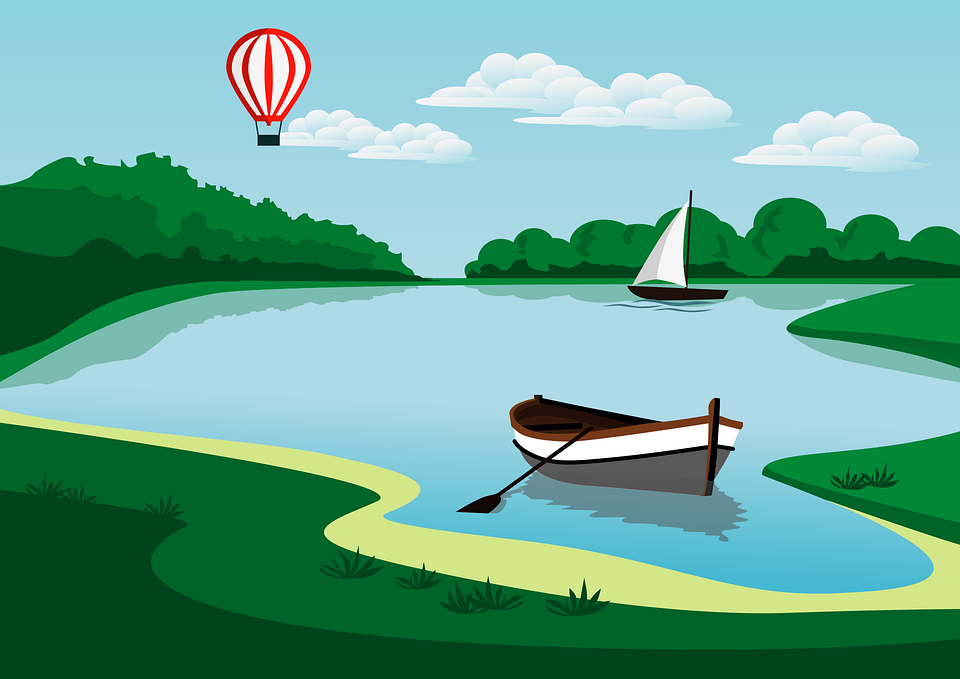 [gu]
gusano
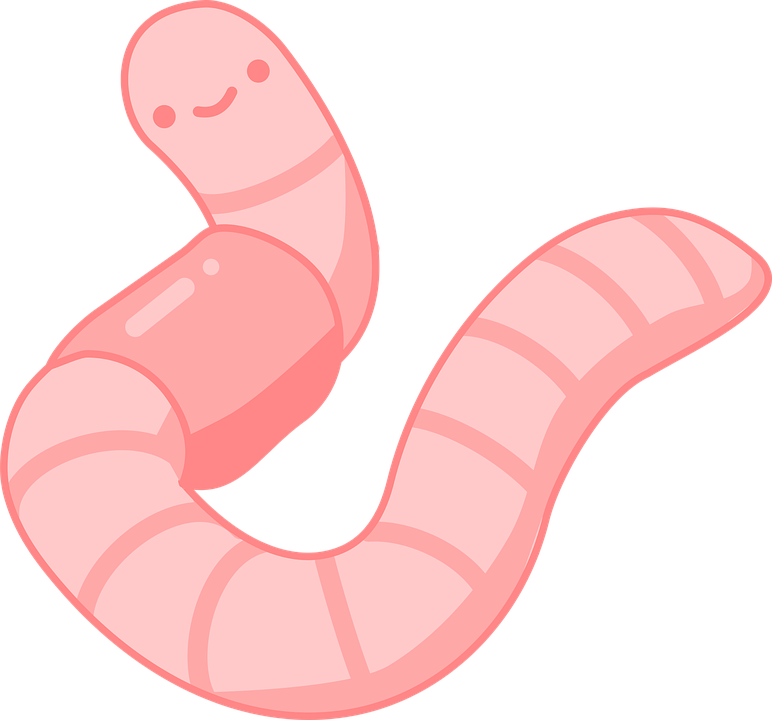 [Speaker Notes: Timing: 1 minute

Aim: To revisit SSC [ga] [go] [gu]

Procedure:
To recap and elicit the pronunciation of the individual SSC [ga] [go] [gu]

Click to bring the picture & get students to repeat (with gesture, if using).

Gesture suggestion for ganar: lift your fist up in two goes. 
Gesture suggestion for lago: rowing – two movements
Gesture suggestion for gusano: with index finger, lift up and down three times.]
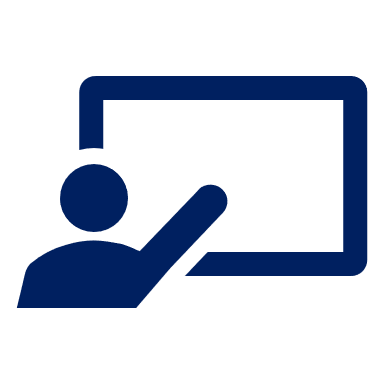 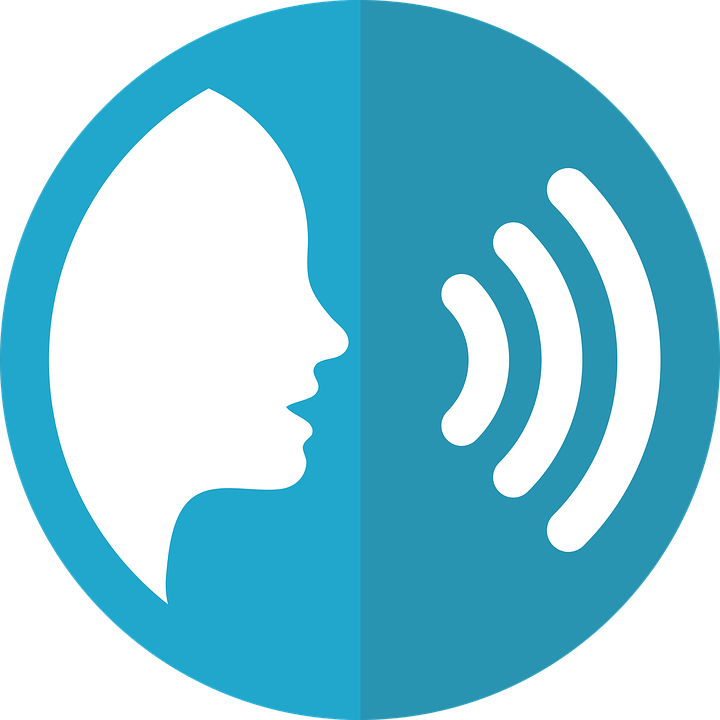 ¿Qué significa ‘leer’?
Escucha y canta.
¿Qué significa ‘pasear’?
¡Qué divertido! translates as ‘What fun!’
hablar
¡y cantar!
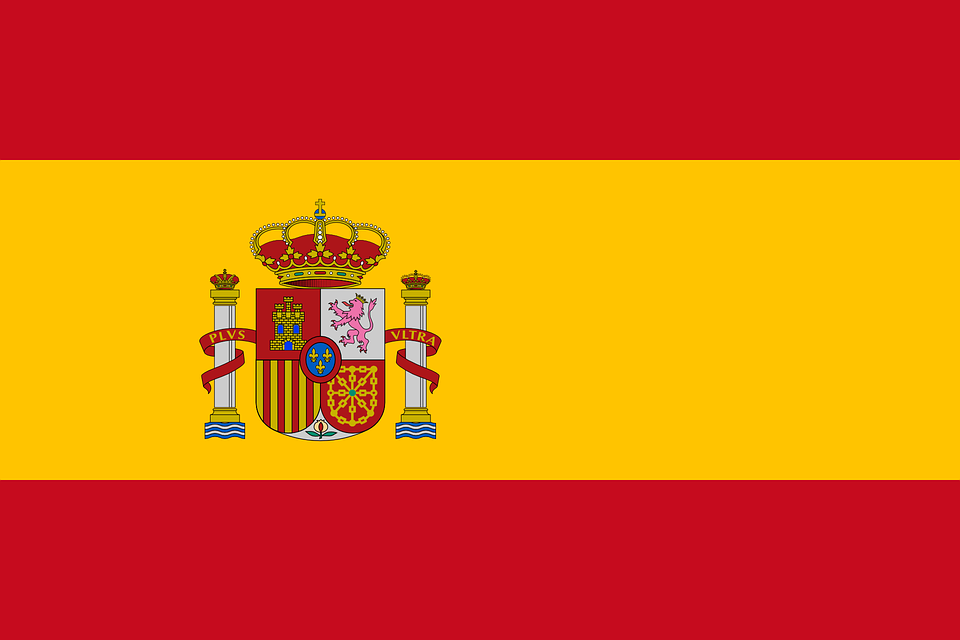 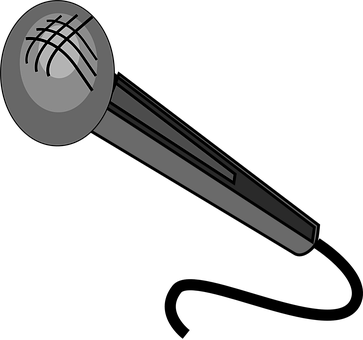 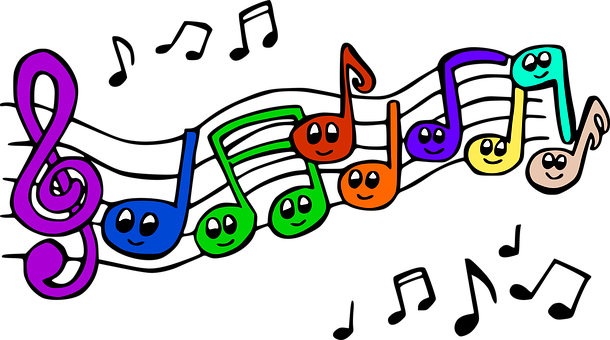 to search, searching
 to visit, visiting
 to read, reading
 to go for a walk, going for a walk
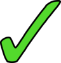 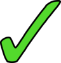 cantar
bailar = to dance, dancing
cantar = to sing, singing
bailar
leer
pasear
[Speaker Notes: Timing: 3 minutes

Aim: To revisit the concept of infinitive verbs with 3 previously introduced –ar verbs and introduce 1 –er verb (leer).

Procedure:
Play the video once so pupils familiarise with the tune. (Click in the middle to trigger the audio).
Click to bring up speech bubble to clarify meaning. 
Before encouraging pupils to sing along, elicit pronunciation of the key four verbs in the song (cantar, bailar, pasear, leer). Cantar and bailar are unknown so they are glossed, pasear is revisited from week 3 and meaning of leer is established in the video. 
Click to play the video (do as many times as it feels appropriate for your classes). 
Click to bring up possible translations for ‘pasear’ first and then ‘leer’ and elicit meaning from pupils.


Frequency of unknown words:
bailar [1323] cantar [717]

Song by Primaria Bolivia. 
https://www.youtube.com/watch?v=Y1PgZSSwFJc&ab_channel=PrimariaBolivia]
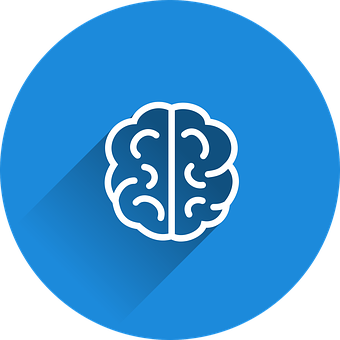 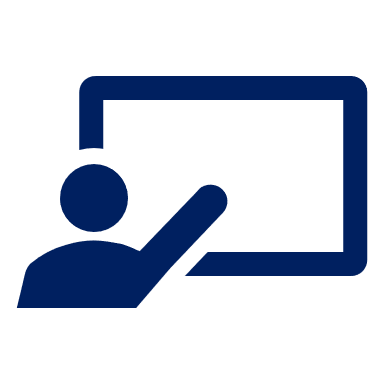 ¿Qué es en inglés?
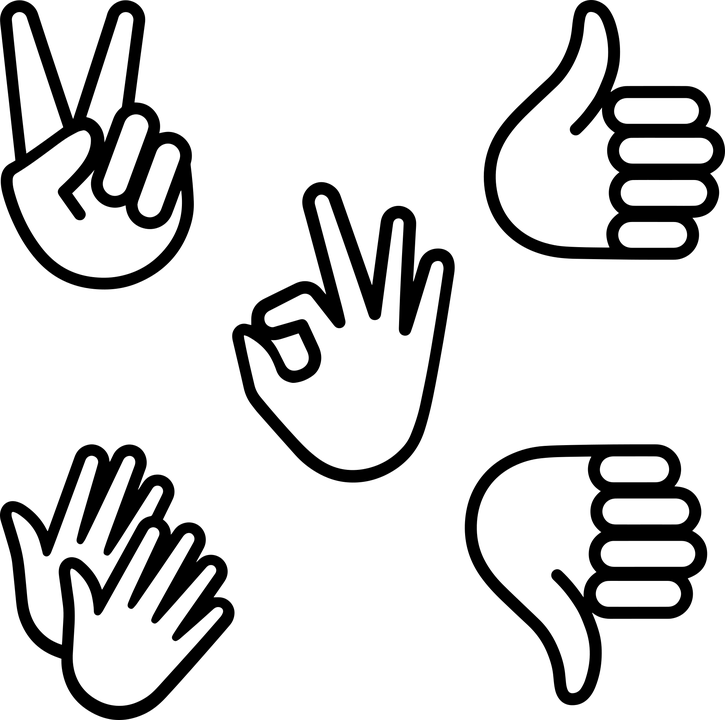 ¡Excelente!
vocabulario
6. de
5. inglés
3. la noticia
8. leer
9. un instrumento
10. aprender
1.  el libro
7. español
2. una revista
4. una carta
a magazine
a letter
to learn, learning
book
English
to read, reading
of, about
news
an instrument
Spanish
[Speaker Notes: Timing: 5 minutesAim: to practise written comprehension and spoken pronunciation of vocabulary.

Procedure:1. Students write 1-10 in books.
2. Ask students to say the Spanish word and write down the English translation before the word has faded away (5 sec per word)
3. Click for English translation to be highlighted.4. Repeat for all 11 items.
5. Check answers by eliciting the Spanish from students, (i.e. so that they are translating back from their written English into spoken Spanish).
Note: Students have not yet done numbers but will be taught them explicitly in Week 7. However, in the next few weeks, certain activities will prime for them.  Here the teacher can say the number when eliciting the answers, but support understanding by holding up the appropriate number of fingers each time.  Obviously, the items proceed in number order in any case, so the finger gesture is more to draw learners attention to the sound – meaning connection of the number with the Spanish word for that number.]
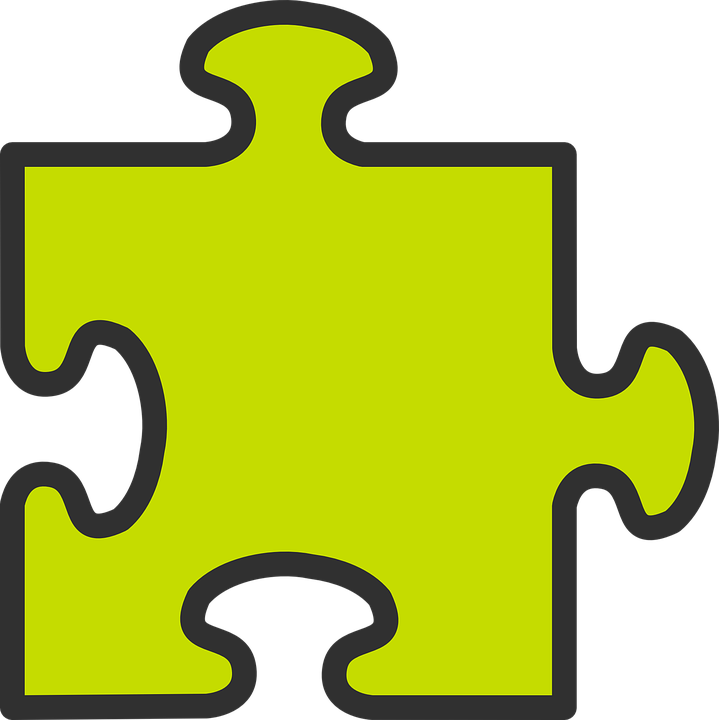 Knowing who does what
⚠ We don’t need pronouns because the verb ending tells us who is doing the action.
[–er verbs: ‘I’ versus ‘s/he, it’]
Some Spanish infinitives end in –er
We know to mean ‘I’ & ‘s/he, it’ with a verb, the verb ending changes.
To mean ‘I’ with a verb, we remove –er and add -o.
To mean ‘s/he, it’ with a verb, we remove –ar and add –e.
Ejemplo: aprender
s/he, it
I
Aprendo español en clase.
Aprende español en clase.
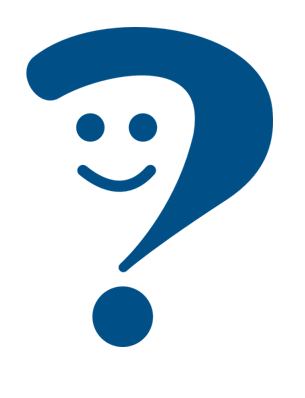 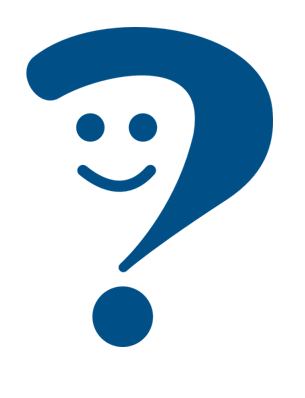 S/he learns Spanish in class.
I learn Spanish in class.
[Speaker Notes: Timing: 3 minutes

Aim: to introduce 1st person singular for –er verbs, building on the concept of the infinitive. 

Procedure:
Click through the animations to present the new information.
Elicit English translations for the Spanish examples provided.]
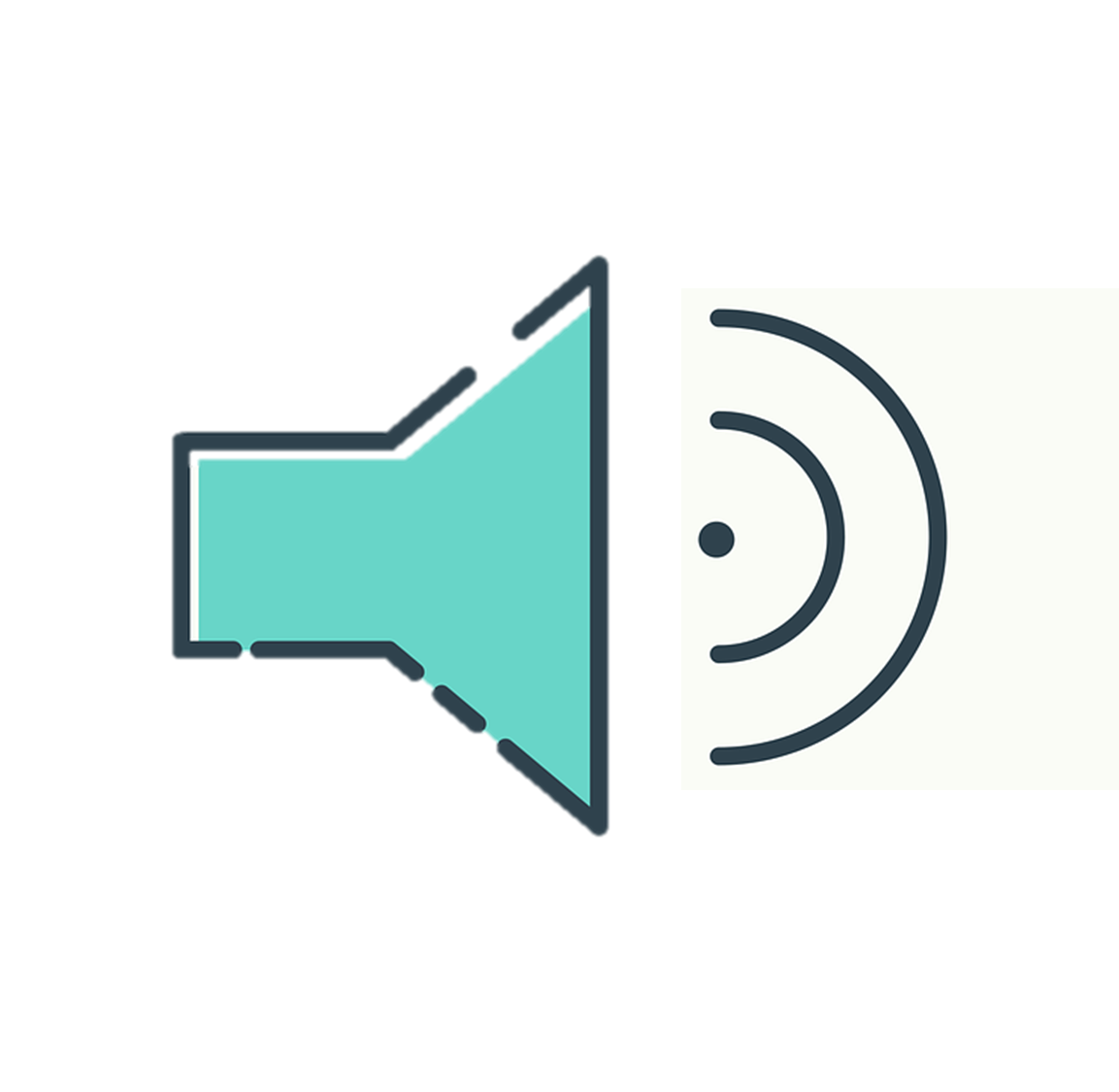 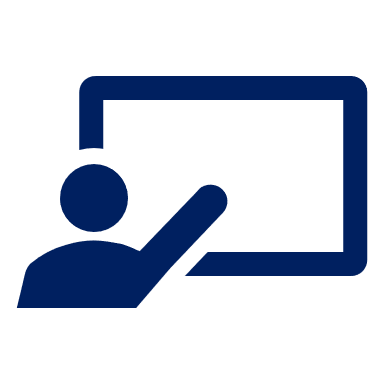 En el club de leer
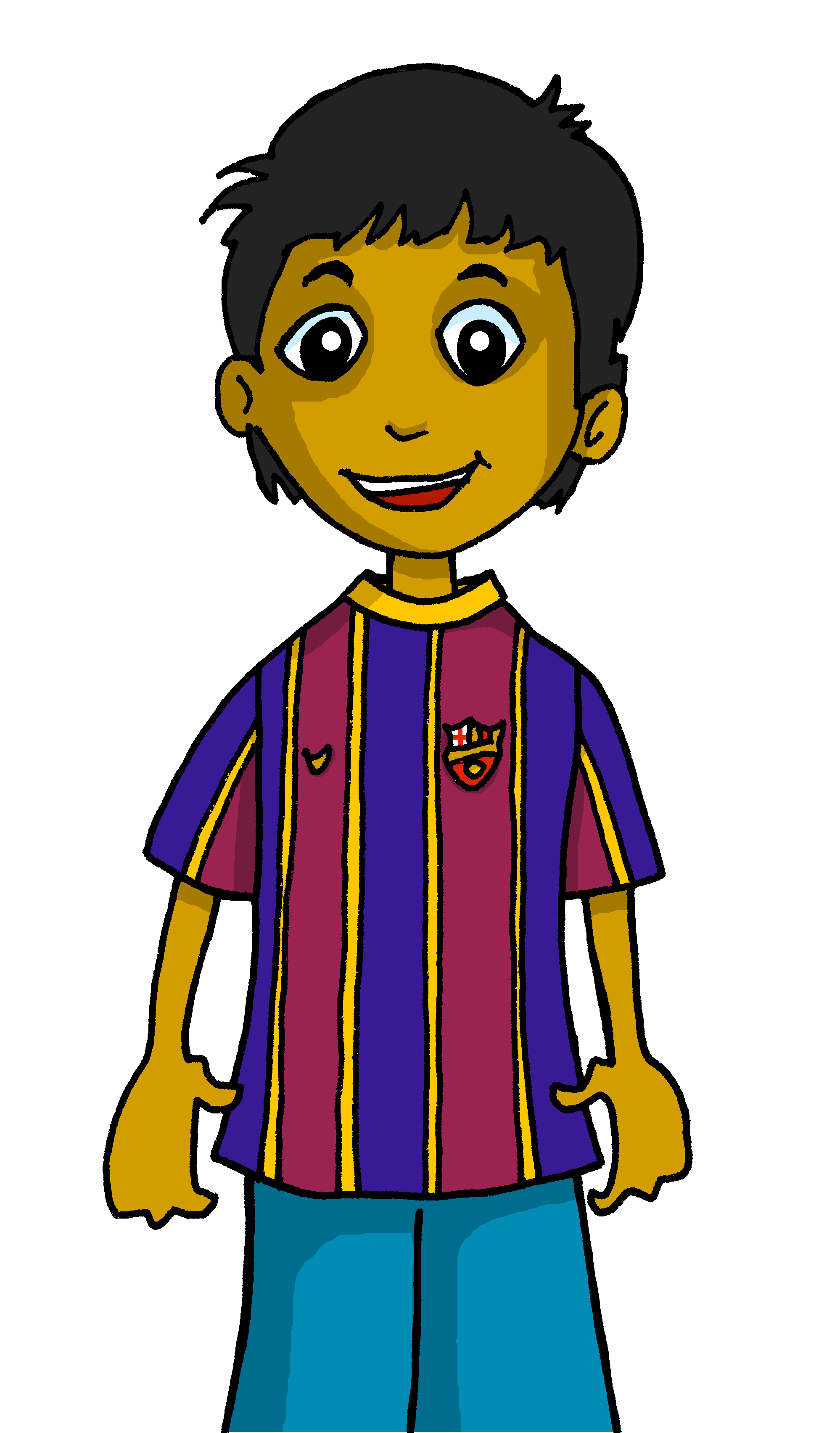 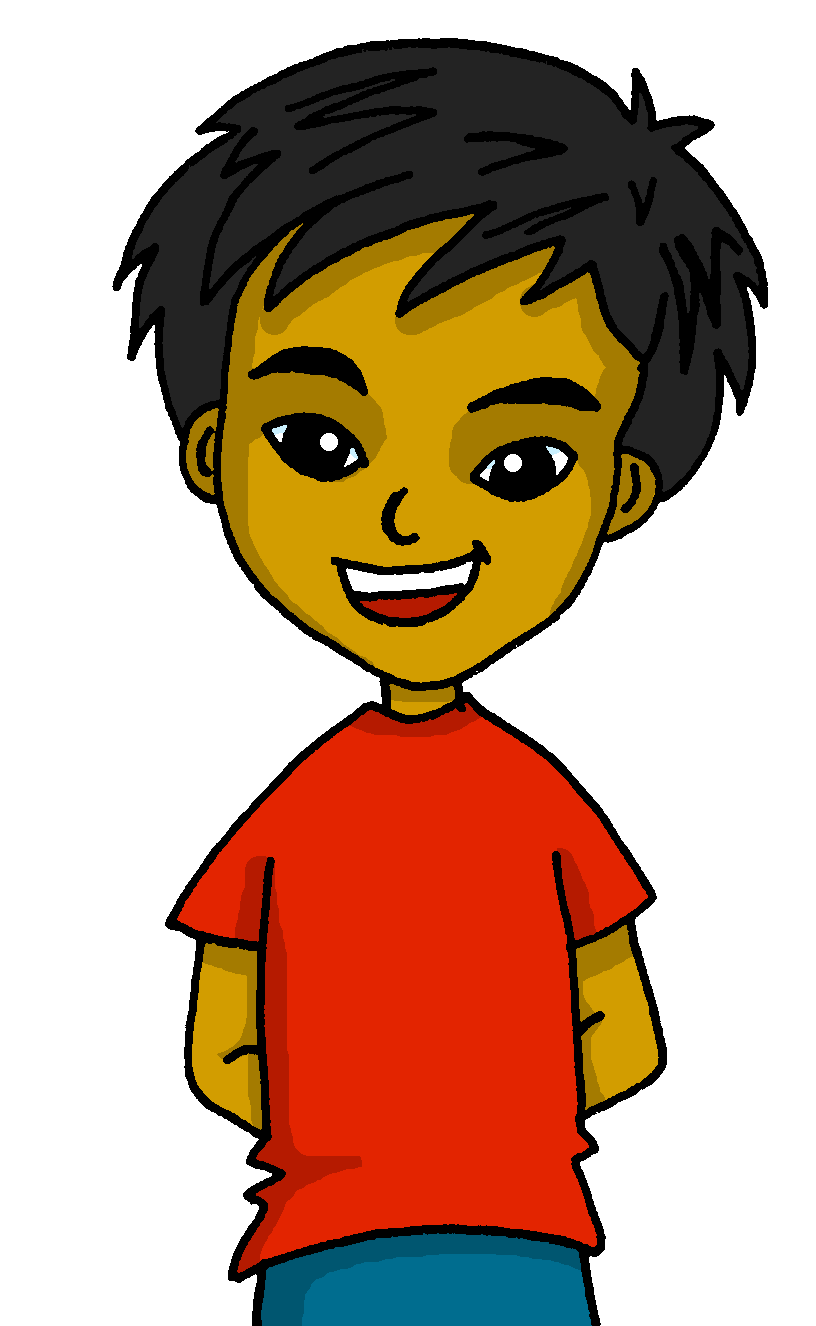 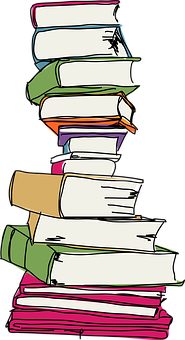 Quique habla de él* y Rubén.
¿Qué es?
escuchar
¿Quién es? Marca ✅
¿Quién? = Who?
él = he/him
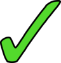 E
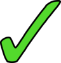 1
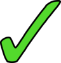 2
3
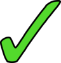 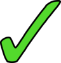 4
5
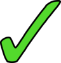 [Speaker Notes: Timing: 7 minutes
Aim: to practise aural recognition of 1st and 3rd person of –er verbs (singular)
Procedure:
Read the title and click to bring up the instructions in Spanish. Pupils need to identify to which person each statement refers to (I / HE)
Do the example (E).
Click to bring up the answers.
Pupils to listen out to understand more information form each sentences. Pupils can either write 1A/B.C, etc.. or if they have the print out they can put a X in the correct box. Some pupils can also write the word in English. 
Click to bring up answers (tick and English words) and get pupils check their answers.

Transcript:
[E] Leo una revista.
Aprende información de España.
Leo en inglés.
Lee una carta
Aprendo información de Inglaterra.
Leo una noticia interesante.

Glossed words: él [9] ¿quién? [132]]
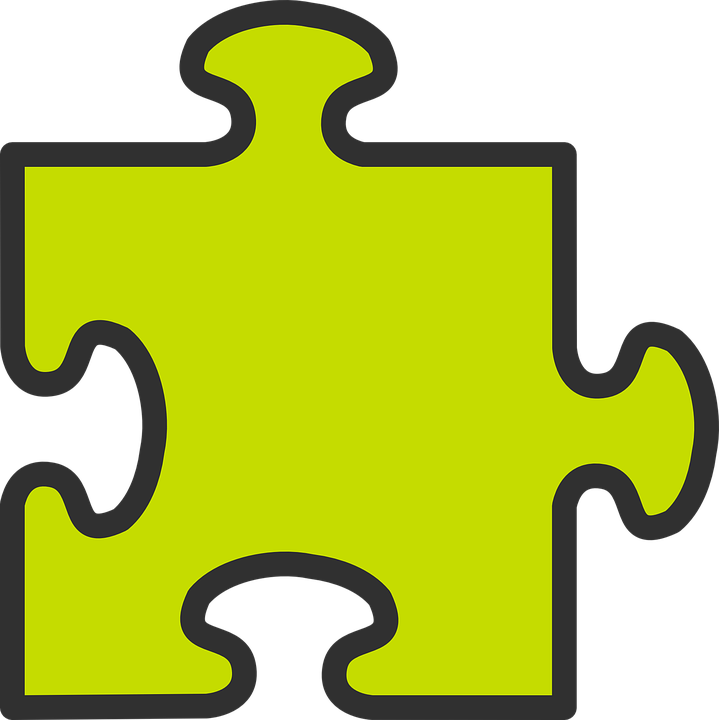 Personal ‘a’
In Spanish, after verbs such as ‘visitar’ [to visit, visiting],  we need to use ‘a’ if what we see or visit is a person or a pet.
This does not happen in English!
Compara
person or animal
place or object
Visito el museo.
Visito a un amigo.
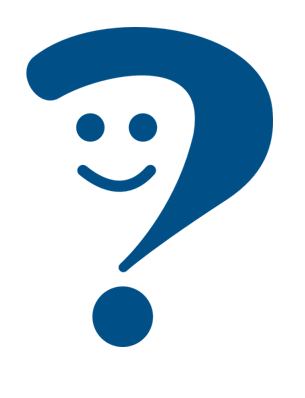 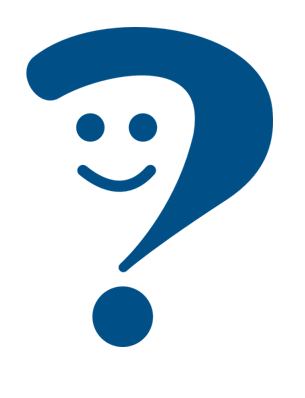 I visit the museum.
I visit a friend.
[Speaker Notes: Timing: 2 minutes

Aim: to introduce the notion of personal ‘a’ with two key infinitive verbs. 
Procedure:
Read the grammar explanation on gender in Spanish.
Click to bring up examples of singular masculine and feminine nouns.]
la gemela = female twinmi = my | él = he/him
¿Quién? = Who?
¡Mi gemela* es diferente!
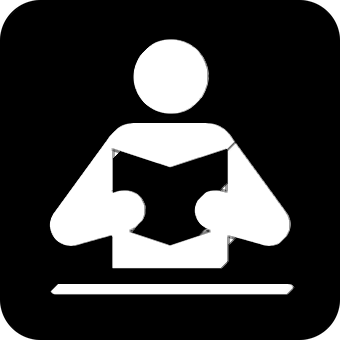 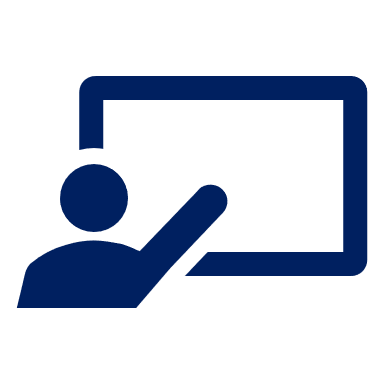 Quique habla de él* y Sofía.
¿Quién* es? Marca ✅
leer
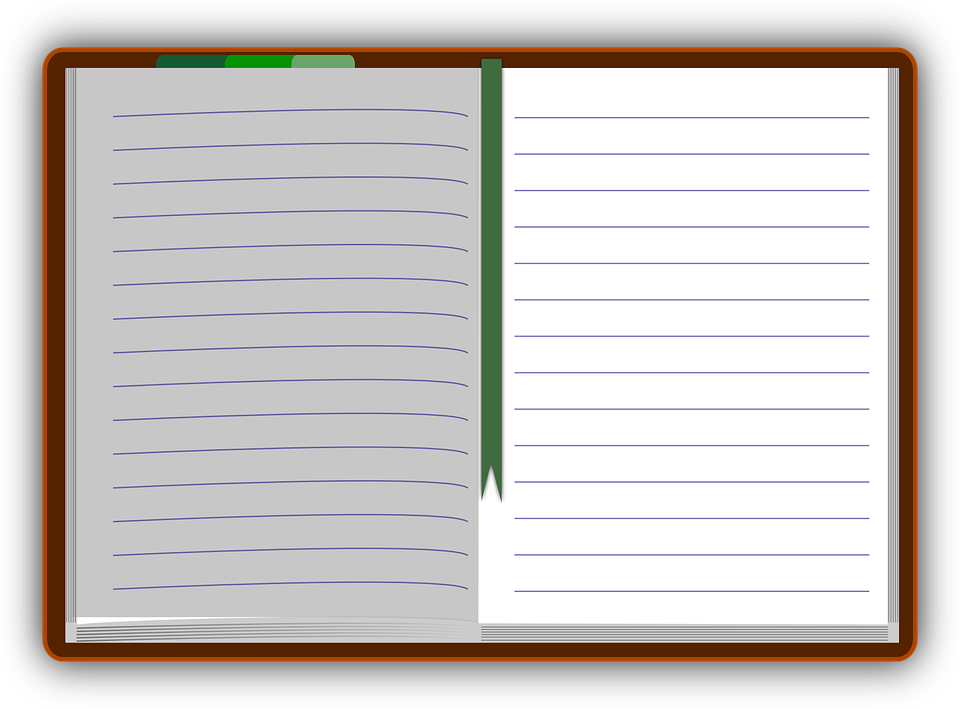 ¿Necesita ‘a’o no?
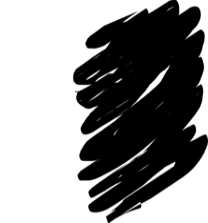 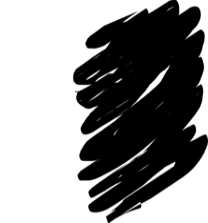 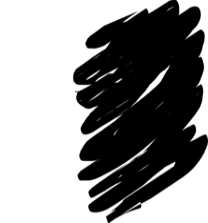 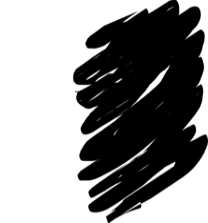 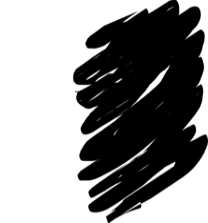 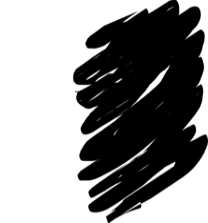 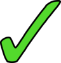 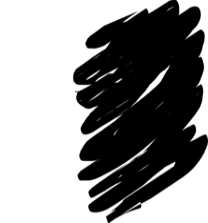 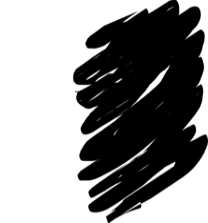 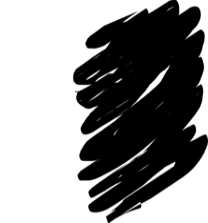 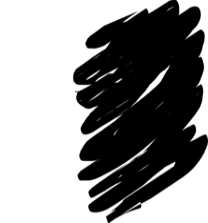 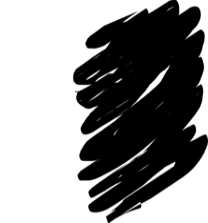 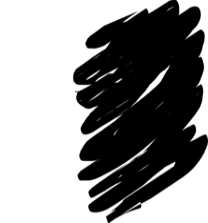 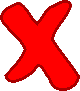 E. Aprende    una palabra.
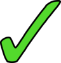 E
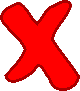 1. Busco  a mi profesora.
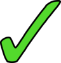 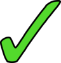 1
2. Lee    una carta en inglés.
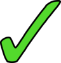 3. Leo    información de un 
país interesante.
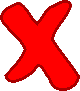 2
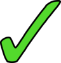 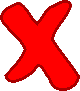 3
4. Aprendo    con una revista.
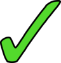 4
5. Visito a  papá en la oficina.
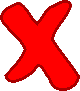 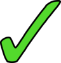 5
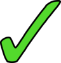 la oficina = office
[Speaker Notes: Timing: 10 minutes (2 slides) 
Aim: to practise written comprehension of t 1st & 3rd person singular verb endings with the 2 –er verbs introduced, and 2 more –ar verbs; personal ‘a’
NB. –AR verbs on this task are only used in the 1st first singular 

Procedure:
Read the title & click to explain the context of the task. In part 1 of this task, pupils aim to identify the correct person of the verb (I/she). 
Do [E] with them. Draw their attention to the verb and the ending (Aprende). Is it Quique talking about himself or is she talking about something Sofía does?
Click to bring up the answer.
Pupils to complete 1-5. 
Click through the animations to bring up answers.
NB: This is a reading task, but audio is provided to assist the teacher, if needed.
NNB: Please note – meaning is checked in the next slide.

Part 2 [translation task – next slide]
Pupils to complete the translation task. 
Click through the animations to bring up answers.

Glossed words: él [9] gemela [>5000] ¿quién? [132]]
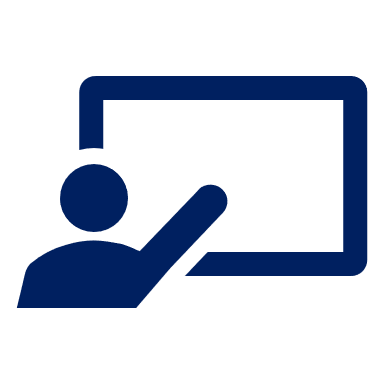 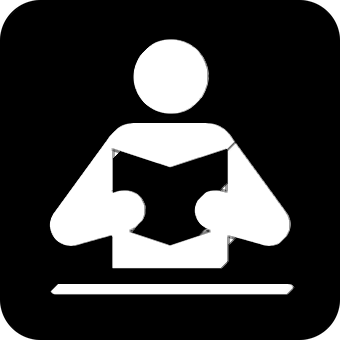 Escribe 📝 en inglés.
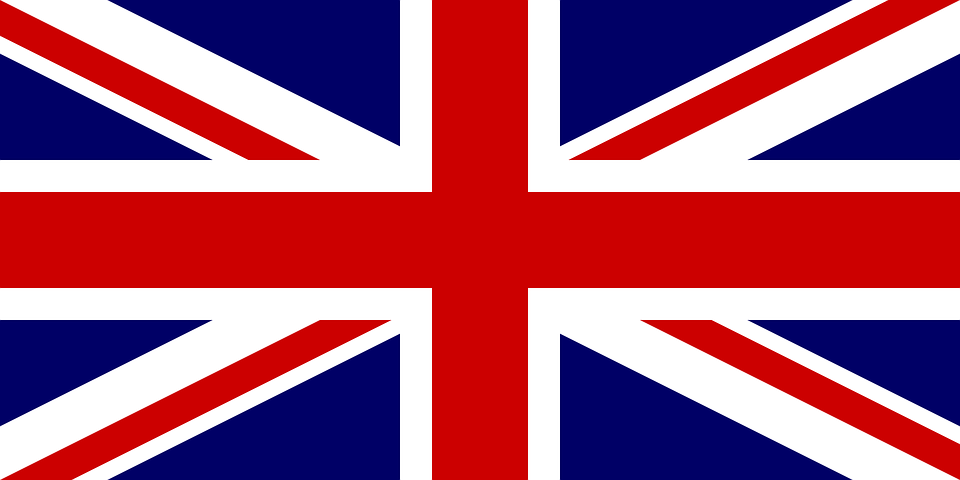 leer
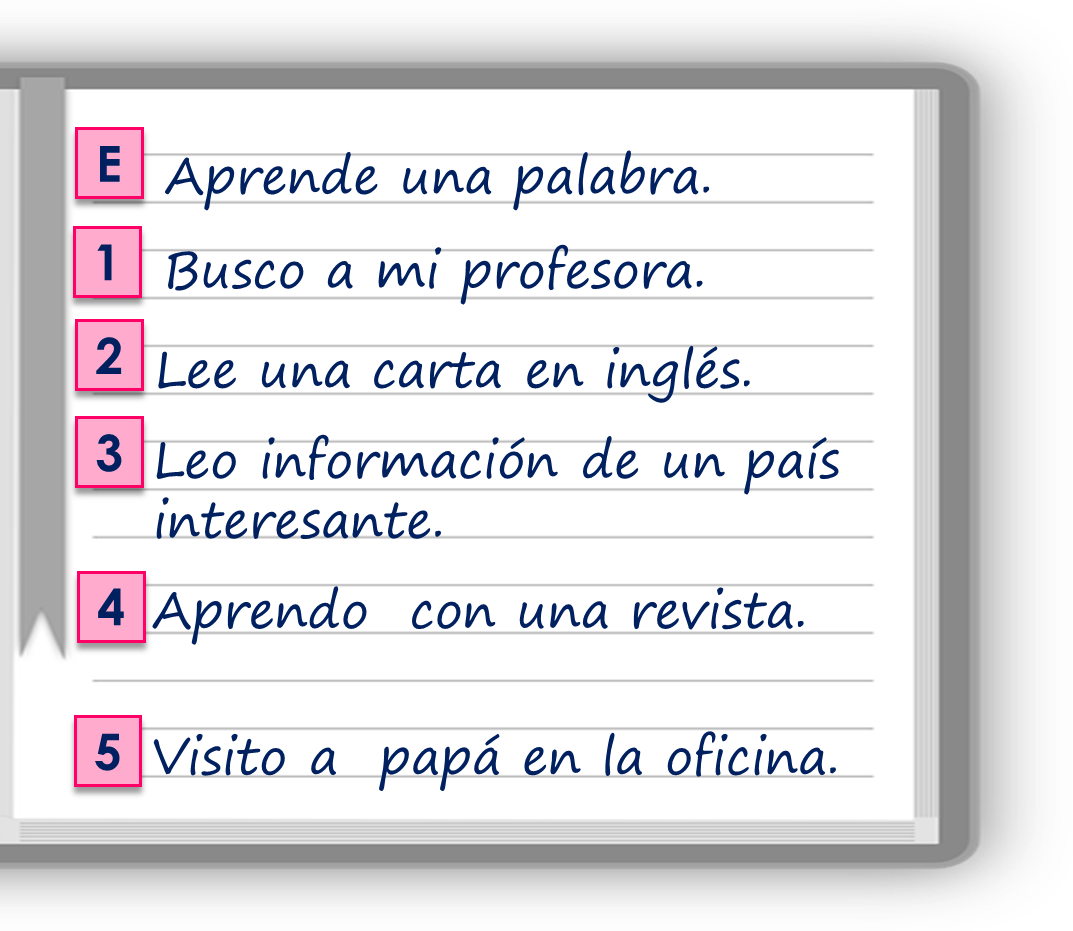 E
learns
1
look
teacher (f)
2
reads
letter
I
read
about
3
4
I
a    magazine
learn
5
I
dad
visit
escribe = write
[Speaker Notes: Aim: to practise written comprehension of t 1st & 3rd person singular verb endings with a range of regular –er/-ar verbs.

Procedure:
(slide 2). Read the instruction (traduce las frases al inglés). 
Pupils to complete the translation task. 
Click through the animations to bring up answers.

Teachers can ask further questions such as ‘How do we it’s a female teacher’?. 

escribir [198]]
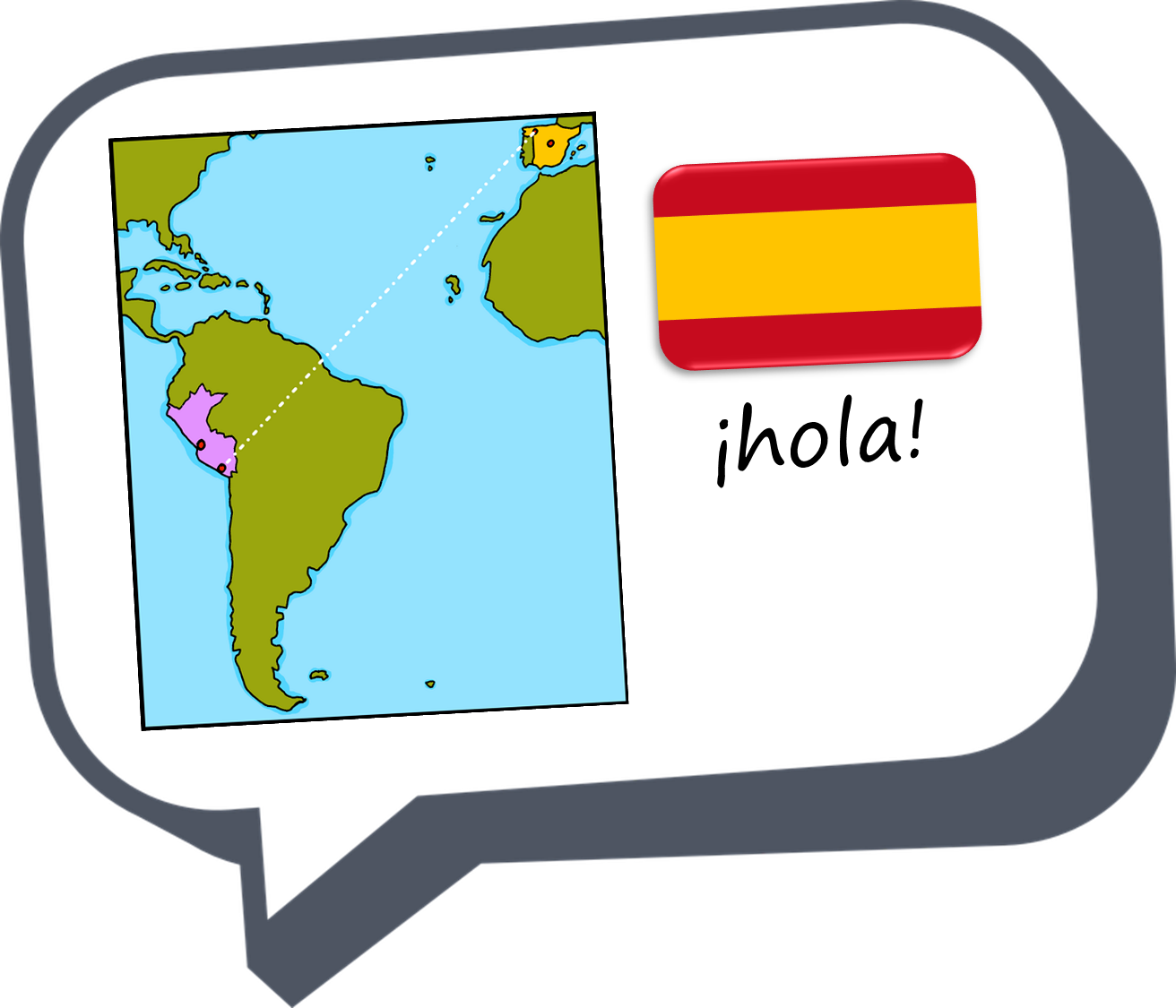 ¡adiós!
amarillo